Community-Wide Whole Body Counter Measurement
1st: June 2013　124 people
2nd: October 2013
　34 
3rd: July 2014
　39
〜
7th: October 2016
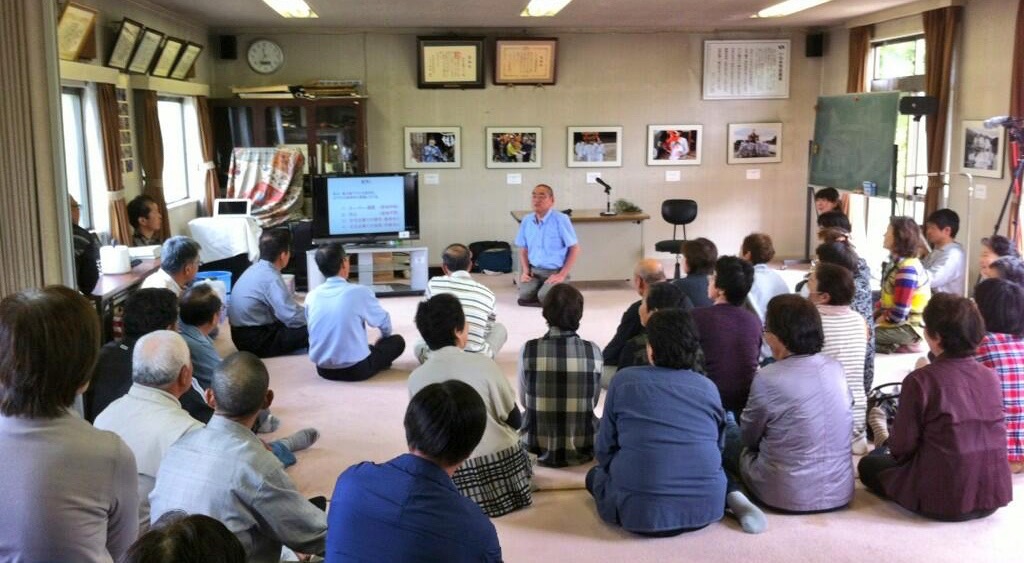 Throughout the whole period, 99% people were less than 300 bq/body
2
Foodstuff Measurement
On every Tuesday, measurements have been done at a community center in Suetsugi. 
Home-grown vegetables
Sansai (wild herbs)
etc.
Nearly all vegetables: ND
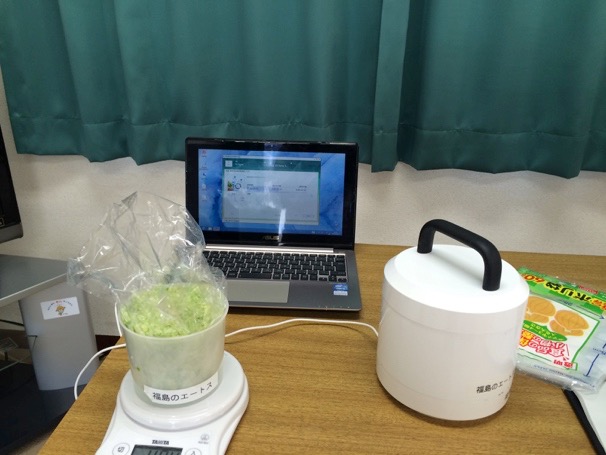 But:
Fruits,
Mushrooms,
Sansai
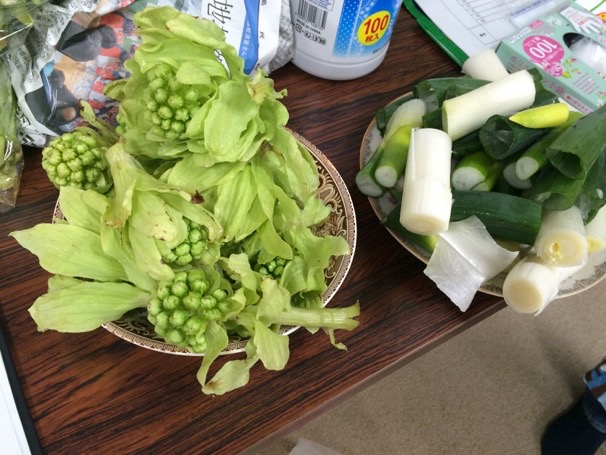 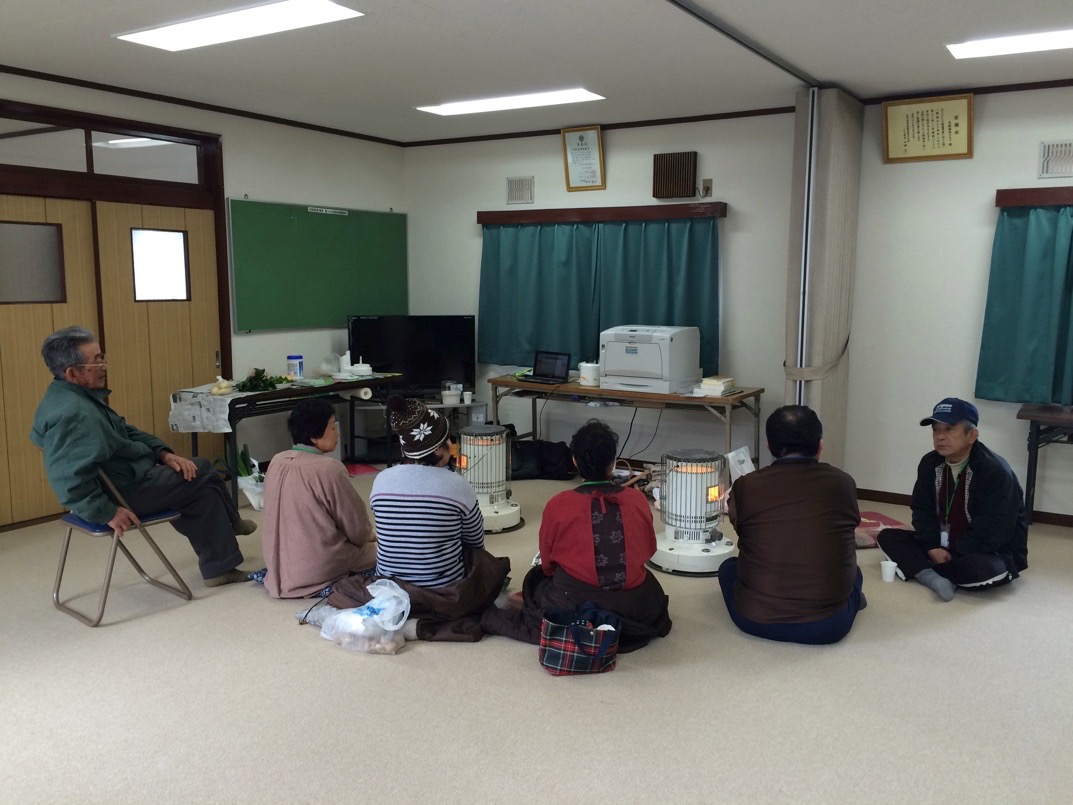 3
Recognition Gap between Experts and Residents for the Measurement Results
Experts:
	“There should not be any effect on health from this level of radiation. 	 No problem.”
	“It is hard to understand why they are still concerned.”

Residents:
	”Ok, I see, it’s low level.”
	“But still, our lives are greatly affected.”
4
Radiation Level Remain Higher than 
Before the Accident
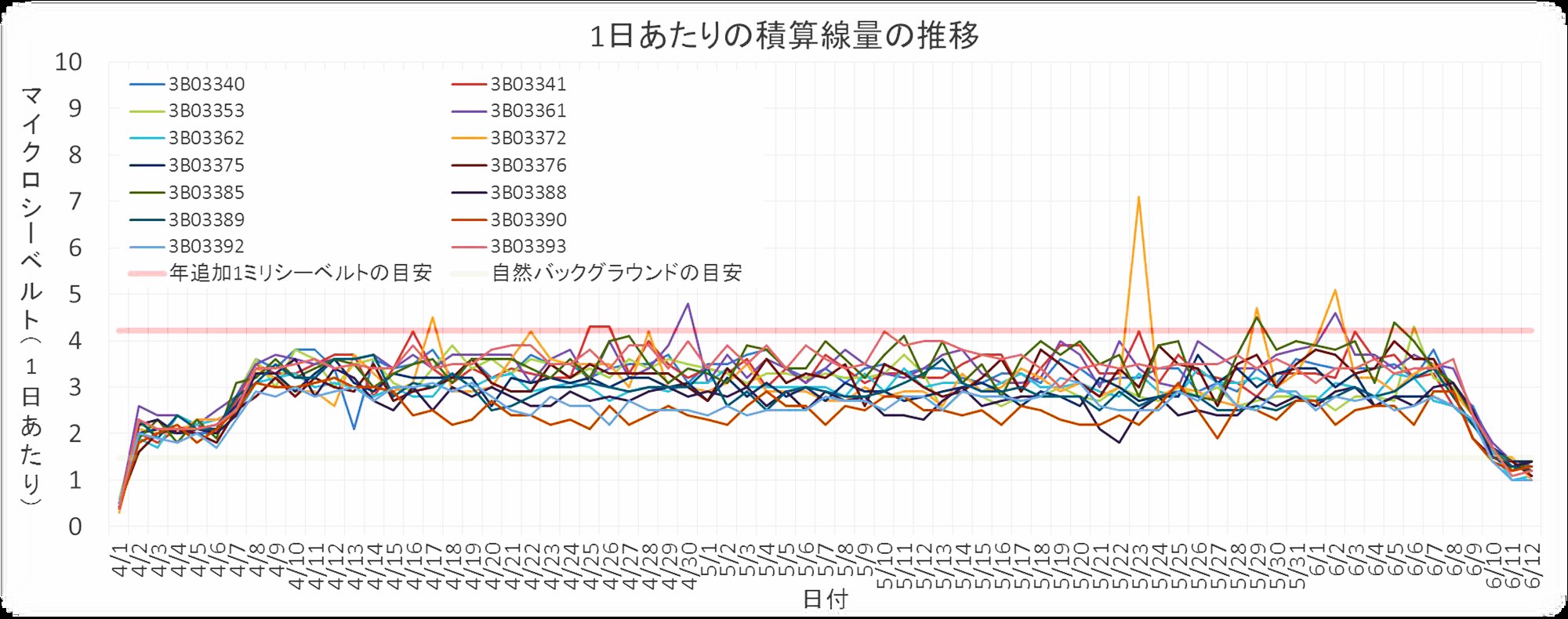 Daily accumulated dose (μSv)
additional exposure dose 1mSv/y
natural background dose
Graph made by Dr Makoto Miyazaki, Fukushima Medical University
Compared to before the accident, 
the actual daily life is affected, and inconveniences remain
5
[Speaker Notes: 生活圏、測るという意志、暮らしへの意志]
The Affected Area is Left in Unjust Situation after the Accident
We have to live in the unwanted situation in the additional radiation environment without any benefit.
We have to be careful to food.
Human relations and daily life are changed.
People don’t have to be careful in other places in Japan.

Only we suffer. Isn’t it unfair?

“No problem, just don’t mind.”
Do you mean that we should just accept this unjust situation?
6
Bridge the Gap between Experts and Residents with Trust
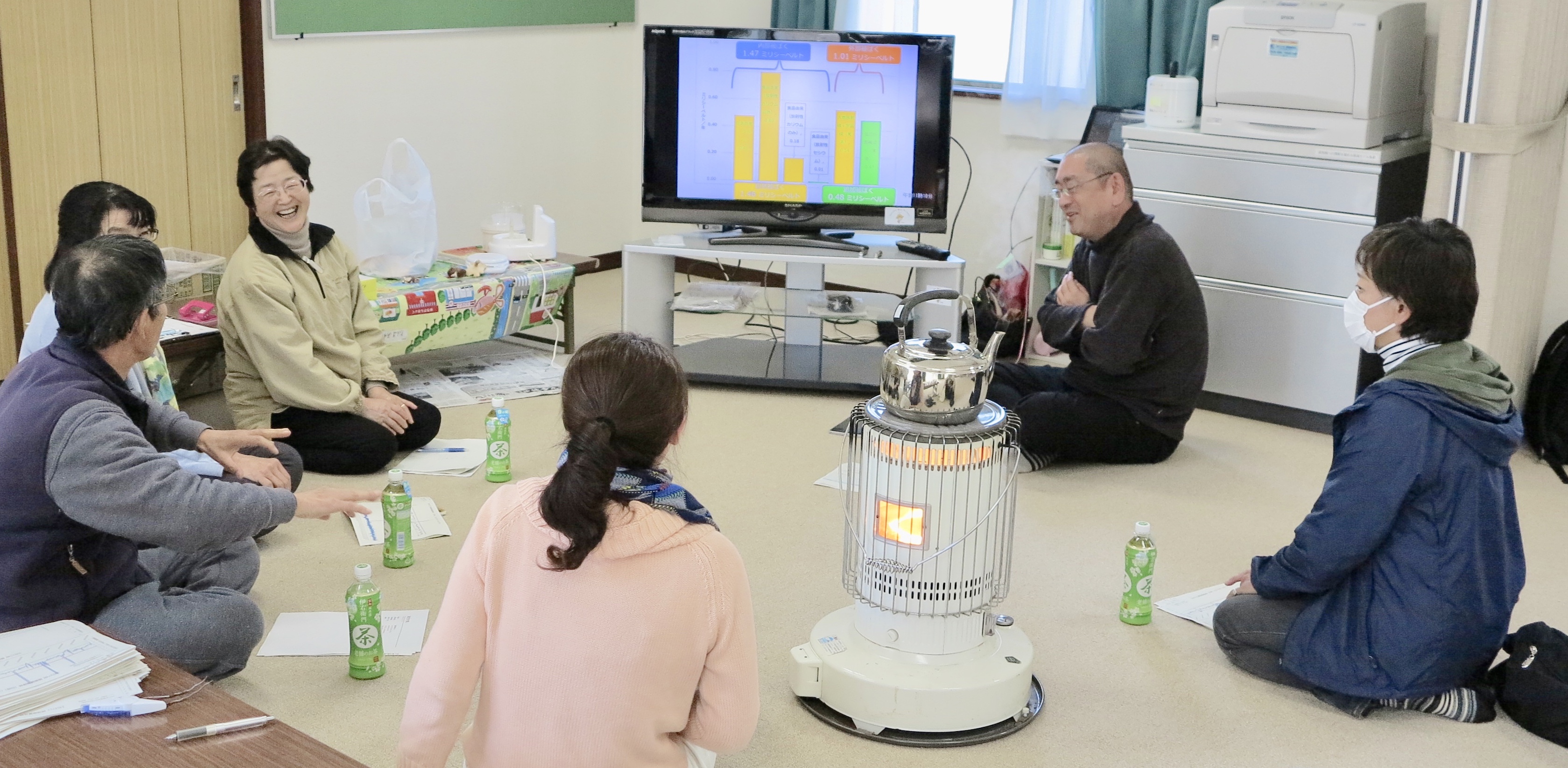 Dr Makoto Miyazaki, Fukushima Medical University
Jacques Lochard

Kept coming back to Suetsugi
Spent time listening to residents
Giving professional advices understanding the unjust situation

-> Trust relationship with residents
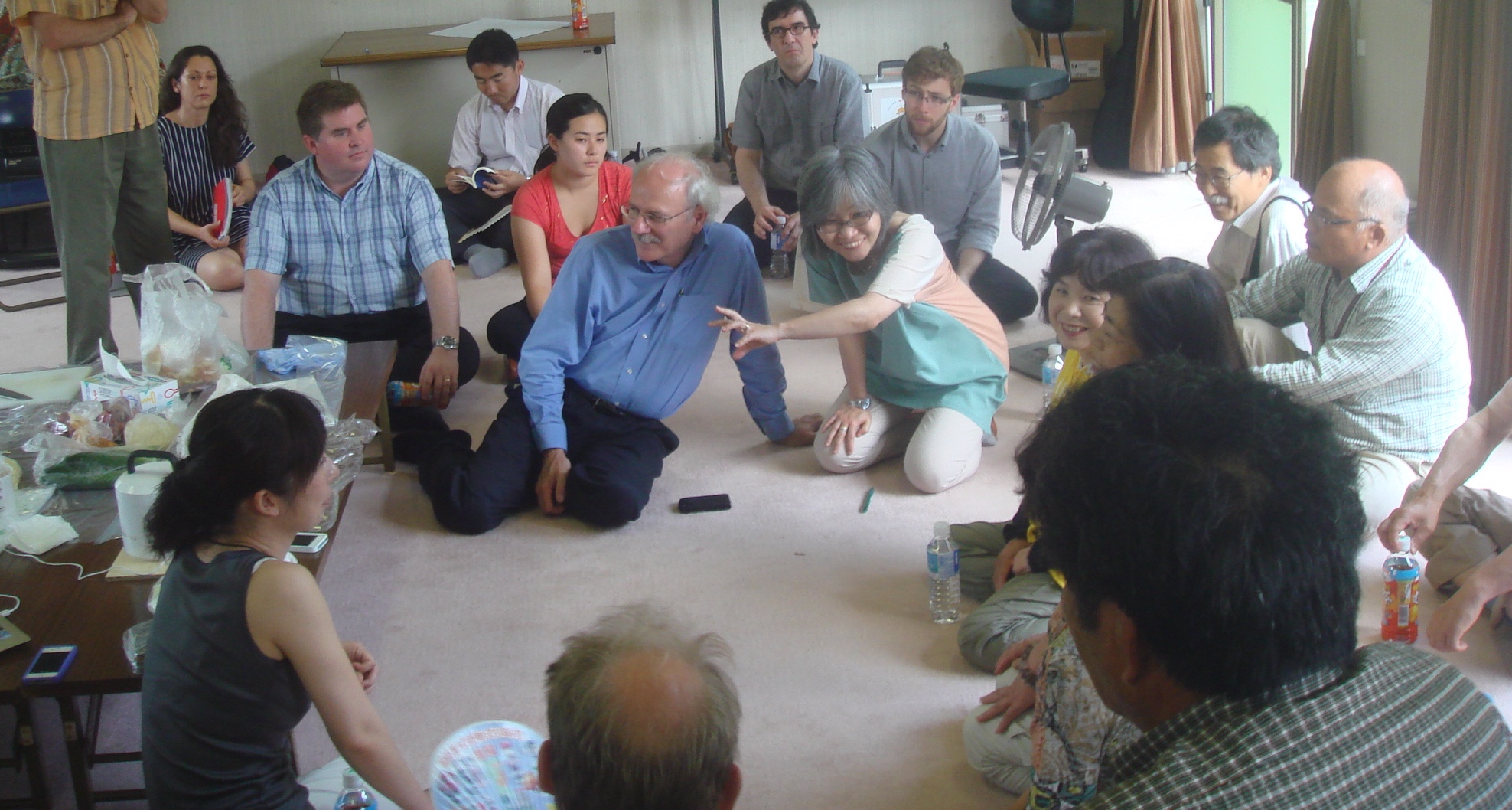 To Regain the Equity
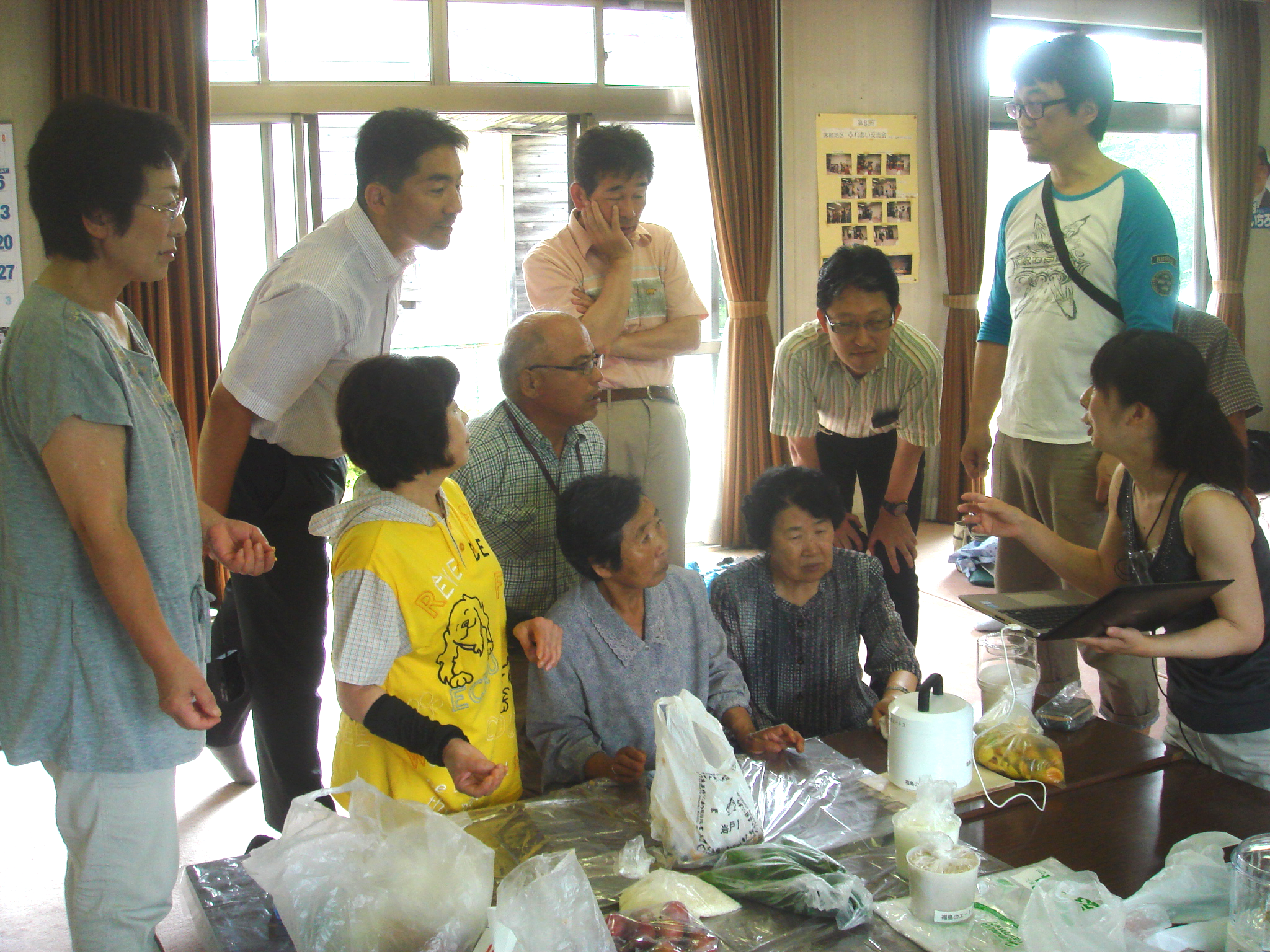 How we can regain the equitable society?

Cf. 
Monitoring system in the familiar environment
To tackle with the inconvenient daily life even after having recognized the unjust situation
A big step to be one who stands against the situation from a victim
To Build Better Relationship between Science and Life
We look forward to your visit to Fukushima!
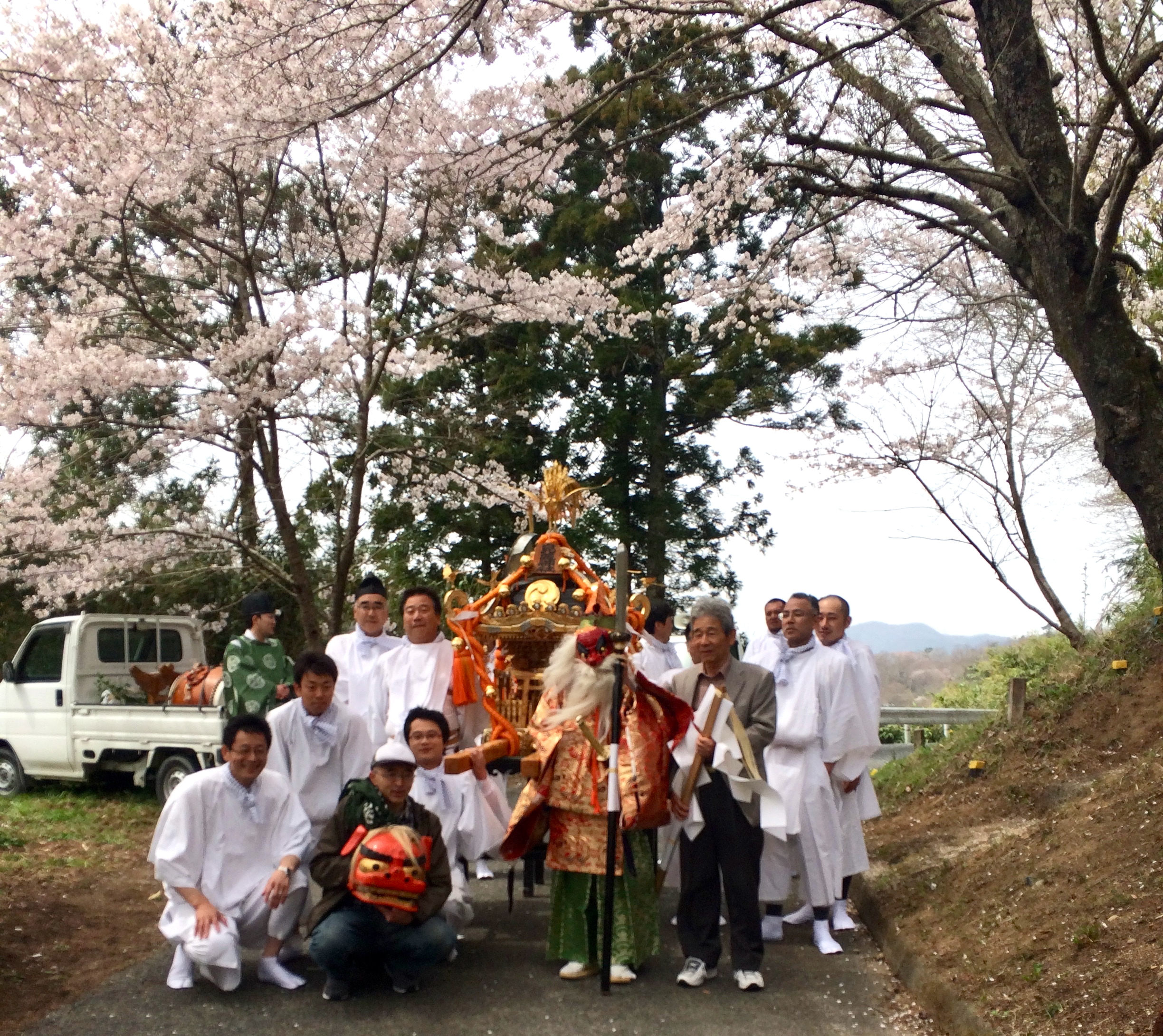 More Information
ETHOS IN FUKUSHIMA
http://ethos-fukushima.blogspot.jp
Kotoba Dialogue in FUKUSHIMAhttp://www.fukushima-dialogues.com
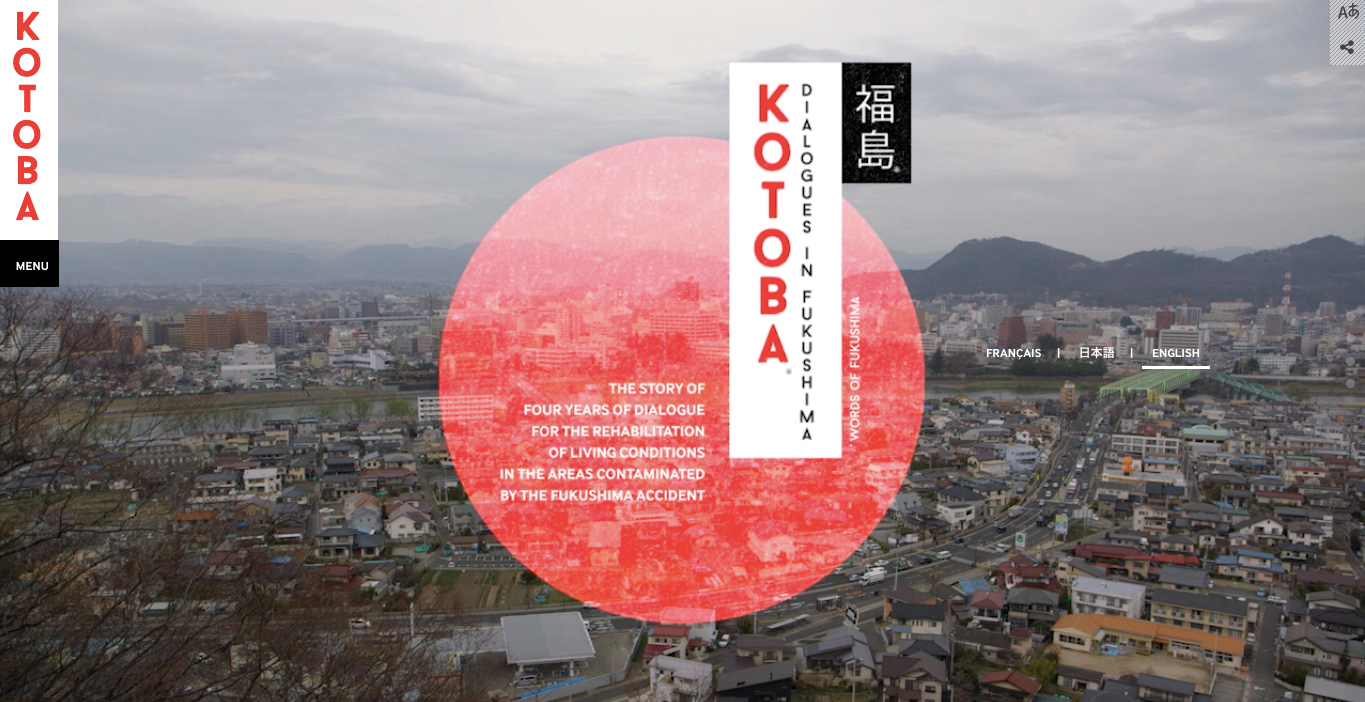 10